«Мы поздравляем наших пап». Праздничное панно.
 Занятие во 2 младшей группе
Интеграция образовательных областей: «Познание» (формирование целостной картины мира), «Коммуникация», «Художественное творчество» (рисование, аппликация), «Чтение художественной литературы», «Музыка».
Виды детской деятельности: игровая, коммуникативная, познавательно-исследовательская, продуктивная, чтение.
Цели: Познакомить детей с государственным праздником 23 февраля, дать представления о профессиях (врач, учитель, военный). Воспитывать чувство любви, уважения, гордости за своих пап, желание сделать для них подарок. Учить составлять композицию при наклеивании готовых форм, коллективно выполнять аппликацию; развивать эстетическое восприятие. Воспитывать аккуратность, усидчивость.
Материалы и оборудование: Картинки с изображением солдат, фотографии пап, дедушек, дядей, мольберт, большой лист бумаги с полями для изображения панорамы неба, реки, земли. Фигурки солдат,  танков, корабликов, звездочки, кисточки, краски, клей, цветная бумага.
 Атрибуты: военного (погоны, ружьё), врача (стетоскоп, шприц), учителя (книга, школьная доска). Дидактическая игра «Собери военную технику». Силуэты бумажных танков, корабликов.
Предварительная работа: дома папы, дедушки рассказывают о своей службе в армии, дети играют в дидактическую игру «Профессии», рассматривание картинок на тему военная техника.
Просмотр слайдов на тему «Наша армия».
СОДЕРЖАНИЕ ОРГАНИЗОВАННОЙ ДЕЯТЕЛЬНОСТИ ДЕТЕЙ
Звучит музыка военного марша. Воспитатель читает стихотворение С. Маршака
Дуют ветры в феврале, воют в трубах громко.
Змейкой мчится по земле, лёгкая позёмка.
Поднимаясь, мчатся вдаль, самолётов звенья
Это празднует февраль, армии рожденье.
Воспитатель: Дети, очень скоро в нашей стране - России, праздник - День защитников Отечества, праздник наших пап и дедушек. Все мужчины, выполняют свой долг служат в армии, защищают свою страну, свою родину. Летают на самолетах, ездят на танках, ходят (плавают) на кораблях.
Мальчики, когда вырастут, тоже станут солдатами, будут защищать нашу Родину - Россию. Ваши папы и дедушки тоже возможно служили в армии и были солдатами (рассматривают фотографию папы во время службы в армии).
Ребята, а хотите стать солдатами? Давайте представим, что мы в армии.
Я ваш командир, за мной, шагом марш! Под марш дети шагают за воспитателем. Подходим к столу с фигурками человека.
Воспитатель: Утром рано солдаты встают, и делают зарядку.
Физкульт. Минутка : Комплекс «Самолеты»
«На аэродром шагаем, ноги дружно поднимаем.
Летчики мы смелые, сильные, умелые.
Подготовим самолет, и отправимся в полет.
Вправо-влево мы посмотрим, крепко за штурвал возьмем.
Полетаем в небе синем, на посадочку пойдем.
Вот закончился полет – приземлился самолет.»
Подходим к столу, на котором лежат атрибуты врача.
Воспитатель: Одеваем наших человечков. Скажите, дети, кто носит эту форму
Дети: Врач
Воспитатель: А как вы узнали?
Дети: У врача медицинские инструменты, белый халат  и косынка с красным крестом.
Воспитатель: Что делает врач?
Дети: лечит больных.
Подходим к другому столу, на котором лежат атрибуты : школьная доска, мел и
книга. 
Воспитатель: Скажите, дети, кому нужна школьная доска, мел, а также книга?
Дети: Учитель пишет на доске мелом и читает книгу.
Воспитатель: Что делает учитель?
Дети: Учит детей.
Подходим к следующему столу. Рассматриваем форму военного, атрибуты.
Воспитатель: Кто носит эту форму? Как вы догадались?
У военного такая форма защитного цвета, чтобы враг не увидел его ни в поле,
ни в лесу. У солдат есть разное оружие, а также боевая техника.
Сейчас мы пойдём на военный полигон.
Подходим к столу. Дидактическая игра «Собери военную технику».
Физ-минутка «Мы солдаты». Под музыку песни Р. Карасёвой «Молодой солдат» дети поют и маршируют.
Воспитетель: Ребята, давайте поздравим наших пап с праздником, сделаем для них праздничную картину.
Дети садятся за столы. Пальчиковая гимнастика «Моя семья».
Этот пальчик - дедушка,
Этот пальчик - бабушка,
Этот пальчик - папочка,
Этот пальчик - мамочка,
Этот пальчик - я,
А вот и вся моя семья.
Согнуть все пальцы в кулачок, затем по очереди разгибать их, начиная с большого.
Аппликация.
Звучит спокойная музыка. Дети намазывают клеем силуэты танков, самолётов
Затем подходят к мольберту где расположен большой лист бумаги – ватман, дети красками закрашивают поля – «небо», «земля» и «река», затем аккуратно приклеивают силуэты танков и корабликов на поля.
Рефлексия.
О каком празднике мы сегодня говорили?
Кого мы поздравляем в этот день?
Что мы сделали для наших пап?
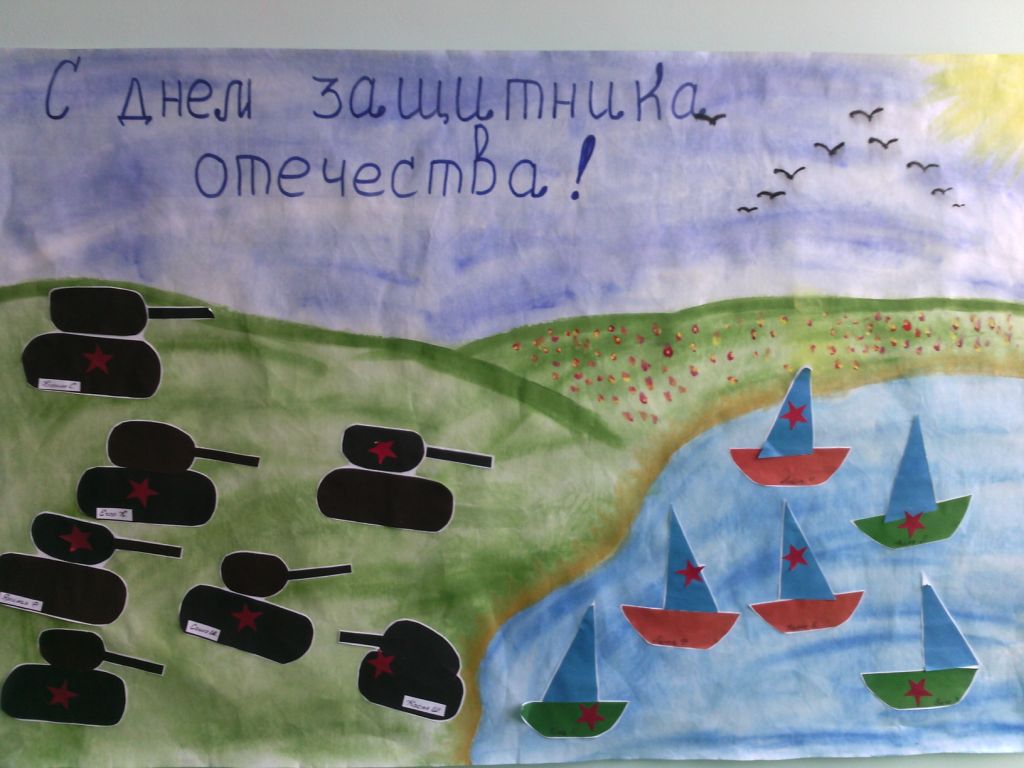